Lijn 3
Letters flitsen thema 1
k
s
d
aa
e
n
r
i
r
n
e
k
s
d
aa
i
k
s
d
aa
e
n
r
i
r
n
e
k
s
d
aa
i
Goed gedaan!!!!!
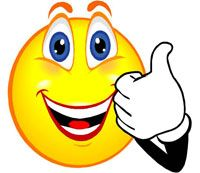